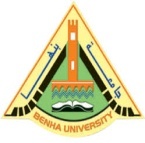 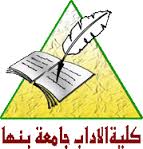 علم النفس التربوى

الفرقة الثانية

د.عفاف حسن
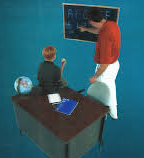 المعلم وعلم النفس

محكات التعليم الفعال
أولا : نواتج التعلم Products 
ثانيا : العملية التعليمية Process
العملية التعليمية
محكات التعليم الفعال :
إن التعليم عملية معقدة ، يدخل فيها المعلمون ، والدارسون والمواد الدراسية – فى تفاعل دينامى – ولقد فشلت دراسات كفاءة المعلم فى تحقيق هوية نموذج واحد للتعليم الفعال : فمع أن نماذج تعليم معينة لاشك أفضل من غيرها ، قد لا يوجد نوع واحد من التعليم الجيد يصلح فى كل مكان بكافة مواقف التعليم ، ولكافة المعلمين ، ولجميع الدارسين ، ويكاد يكون هناك شبه إجماع بين الباحثين والمربيين المسئولين عن التعليم على ثلاثة محكات أساسية للتعليم الفعال وهى :
أولا : نواتج التعلم Products :-
يشير هذا المحك إلى ما يتعلمه التلميذ ويكتسبه من خبرات نتيجة للنشاطات التعليمية المدرسية ويمكن الوقوف على النتاج التعليمى من خلال مقارنة أداء المتعلم قبل التعليم ، بأدائه بعد التعليم ، أى بالتغيرات المرغوب فيها والقابلة للقياس التى تطرأ على سلوكه ، والتى تبتدى فى اكتساب القدرات المعرفية والميول والإتجاهات والقيم وكافة جوانب شخصية الطالب المتعلم .
ويؤكد بعض الباحثين على أن التعليم الناجح هو الذى ينتج التعلم الفعال effective learning وأن الميزان الأساسى للنجاح فى التعليم هو النتائج أى نمو التلاميذ فى الإتجاه الصحيح ، ومقدار المهارة التى اكتسبوها ، وتحصيلهم فى المواد الدراسية المقررة ، وقدراتهم على توظيف ما تعلموه فى حياتهم اليومية ، ويستلزم هذا المحك لفاعلية التعليم أن يقوم المعلم بتحديد السلوك النهائى للتلميذ فى صورة المخرجات التى يتوقعها المعلم والظروف التى يحدث فيها هذا السلوك ، والمسئوليات المقبولة لأداء التلاميذ فى صورة غجرائية قابلة للملاحظة والقياس .
وقد اظهرت بعض الدراسات أثر المعلمين فى تحصيل التلاميذ ، حيث تمكن تلاميذ بعض المعلمين ، لدى تشابه الشروط الأخرى من إنجاز مستويات تحصيلية أعلى من المستويات التى أنجزها تلاميذ معلمين آخرين ، غير أنه قد تتدخل عوامل أخرى تؤثر فى التحصيل الدراسى للتلاميذ وقد تتعلق بالتلميذ نفسه أو بالمدرسة أو بالمنزل . ويفترض الآخرون بهذا المحك لفاعلية التعليم أن هناك أهدافا محددة للتعليم يتم الحكم على مقدار هذه الفاعلية فى ضوء قدرة المعلم على تحقيقها ، ويدخل ذلك فى نطاق اتجاه التعليم بالأهداف Teaching by objective التى يتم من خلال خمس خطوات :
- أن تصاغ الأهداف فى صورة سلوكية إجرائية .
- يحدد المعلم المشكلات التى يمكن أن تعترض الوصول إلى هذه الأهداف ويحللها ، ويعد نفسه لمواجهتها .
- يعد المعلم أدوات التى تساعده على تحقيق هذه الأهداف 
( مصادر – تجهيزات ومعدات ووسائل تعليمية ) .
- يضع المعلم خطة العمل التى يتبعها للوصول إلى هذه الأهداف .
- تستخدم وسائل التقويم والقياس المختلفة للخكم على مدى تحقيق المعلم لهذه الأهداف .
وينبغى أن نأخذ فى الاعتبار أهداف التلاميذ وأهداف المنهج الدراسى وأهداف المادة الدراسية ، وأهداف الدرس ، وكلها ترجمة لأهداف المرحلة التعليمية التى يعمل بها المعلم ، وتظهر فى السلوك النهائى للمتعلم .ويستفاد فى الحكم على فاعلية التعليم بمحك الأهداف من التصنيفات المختلفة التى قدمها علماء النفس ، ومن أشهرها تصنيف بلوم Bloom ( 1956 ) وينقسم إلى ثلاث مجالات:- *معرفية *ووجدانية *وحركية .
ففى المجال المعرفى يمكن أن تكون الأهداف التعليمية تشمل ستة مستويات متدرجة من البسيط إلى المعقد وهى :
مستويات المعلومات عند حد التذكر ويعبر عن نواتج التعلم فى صورة أفعال سلوكية مثل : يحدد – يذكر – يسمى – يستدعى – يعمل قائمة.
مستوى الفهم ويعبر عن هذا المستوى بأفعال مثل : يوضح – يشرح – يصنف – يعطى أمثلة – يلخص .
مستوى التطبيق ويعبر عن هذا المستوى بأفعال مثل : يستخدم – يحل – يعدل – يحسب – يؤدى .
- مستوى التحليل ويعبر هذا المستوى بأفعال مثل : يحلل – يقسم – يجزىء – يفصل – يميز .
- مستوى التركيب ويعبر عن هذا المستوى بأفعال مثل : يصمم – يؤلف – يجمع – يعيد تركيب – يبتكر .
- مستوى التقويم ويعبر عن هذا المستوى بأفعال مثل : يقيم -  ينقد – يقارن – يؤيد – يهاجم – يمدح .
وقد تكون التغيرات القابلة للقياس فى سلوك التلاميذ محكا صادقا لفاعلية التعليم ولكن العقبة الأساسية التى قد يواجهها، تتجلى فى عملية القياس ، إذ يصادف فى بعض الأحيان الوقوف على بيانات ثابته وصادقة حول التغيرات التى تتناول جوانب سلوك التلاميذ المختلفة خاصة عندما يتعذر الوقوف على بعض التغيرات التى تطرأ على سلوك المتعلم والتى لا يمكن إخضاعها لعمليات القياس
ثانيا : العملية التعليمية Process
يشير هذا المحك إلى أنماط السلوك التفاعلى السائد أثناء العملية التعليمية – التعليمية ذاتها ، والتى تنجم عادة عن تفاعل أنماط السلوك التعليمى للمعلم مع أنماط السلوك التعليمى للتلميذ والتى يمارسها كل منهما داخل حجرة الدراسة وتظهر الأنماط السلوكية التعليمية للمعلم أثناء إدارة الموقف التعليمى كما تتمثل فى الإستحواذ على انتباه التلاميذ واستثارة دافعيتهم والطرق التى يستخدمها مع شرح المادة وتوجيه الأسئلة وإدارة الحوار والمناقشة مع التلاميذ وحفظ النظام داخل الفصل وفى تعزيز استجابات التلاميذ وتقويمهم
أما الأنماط السلوكية للتلميذ المتعلم فتتمثل فى مدى مشاركته وإيجابيته فى العملية التعليمية وقدرته على تركيز الإنتباه وبذل الجهد والمثابرة والقيام بالأنشطة وإجراء التجارب وإنجاز الأعمال والمهام الدراسية ولتقويم فاعلية المعلم ونجاح التعليم فى ضوء هذا المحك ، يستخدم الباحثون أساليب الملاحظة المباشرة للوقوف على الأنماط السلوكية للمعلم والمتعلم والتى يمارسها كل منهما أثناء العملية التعليمية بحيث تتم ملاحظة هذه الأنماط وتقديرها وتفسيرها للحكم على فاعلية التعليم فى ضوء التفاعل داخل حجرة الدراسة .